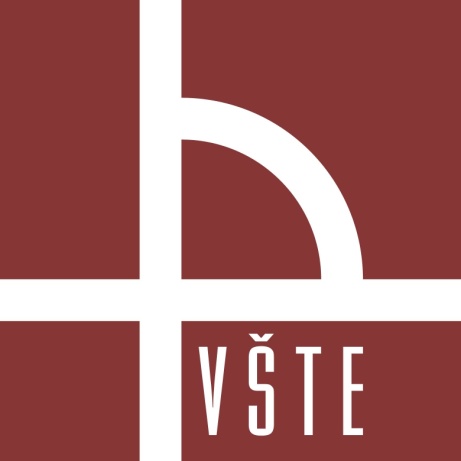 Vysoká škola technická a ekonomická
v Českých Budějovicích
Ústav technicko-technologický
Rekonstrukce rodinného domu
Autor bakalářské práce: Martin Dvořák
Vedoucí bakalářské práce: Ing. et Ing. Petra Nováková
Oponent bakalářské práce: Ing. Jana Hubálovská
České Budějovice, červen 2017
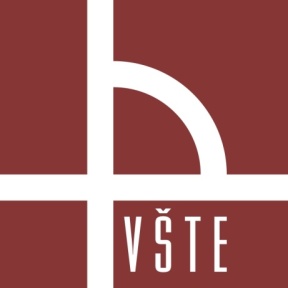 Osnova
Cíl práce
 Popis objektu a jeho historie
 Navrhovaný stav
 Dosažené výsledky
 Návrh rekuperační jednotky
 Porovnání zdrojů tepla
 Závěrečné shrnutí
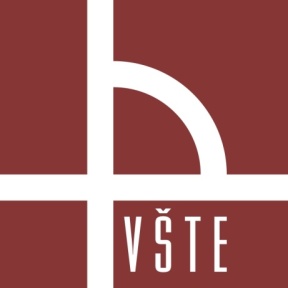 Cíl práce
Cílem bakalářské práce je návrh celkové rekonstrukce stávajícího objektu rodinného domu na nízkoenergetický či pasivní, včetně nuceného větrání a různých možností vytápění.
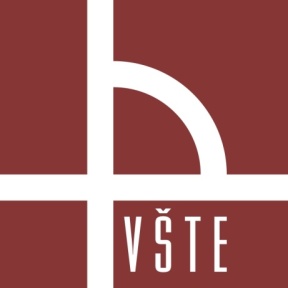 Popis objektu - umístění
k.ú. Vitín
 parcela č. st. 92
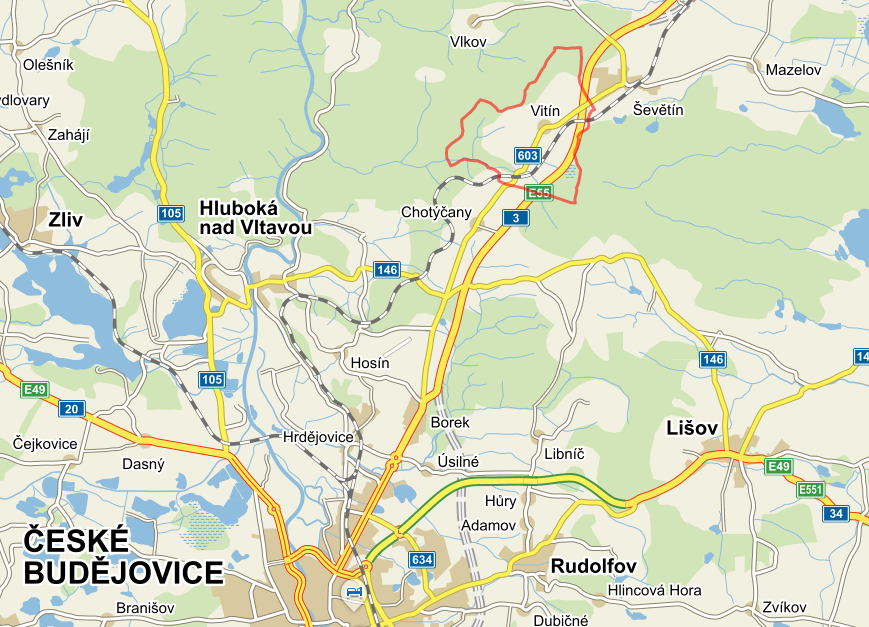 Zdroj: www.mapy.cz
Zdroj: www.nahlizenidokn.cz
Popis objektu - historie
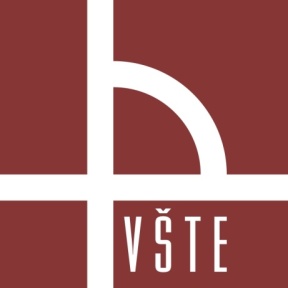 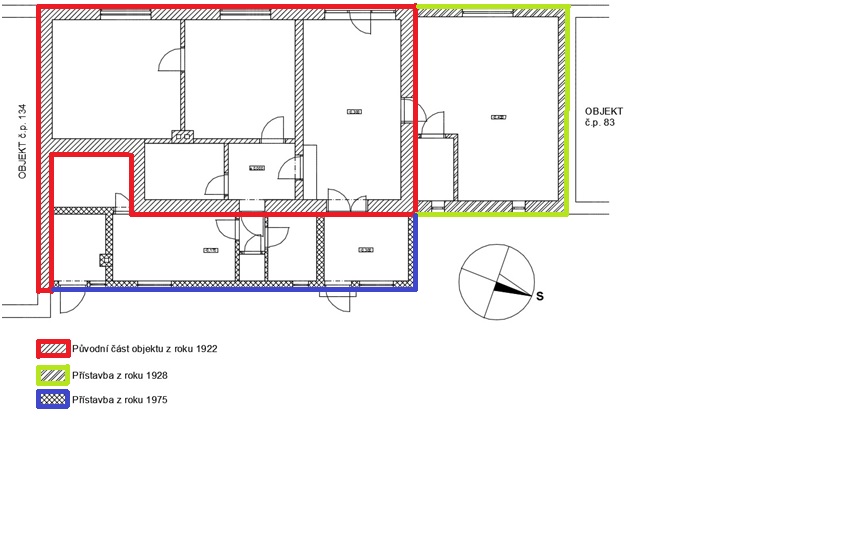 Zdroj: vlastní zpracování
Popis objektu
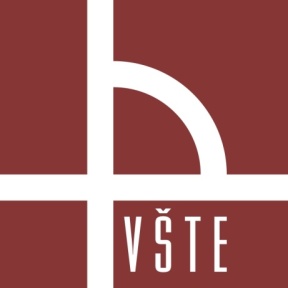 POHLED SEVEROZÁPADNÍ
Zdroj: vlastní fotografie
Popis objektu
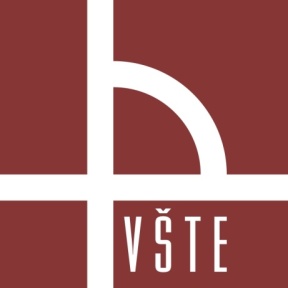 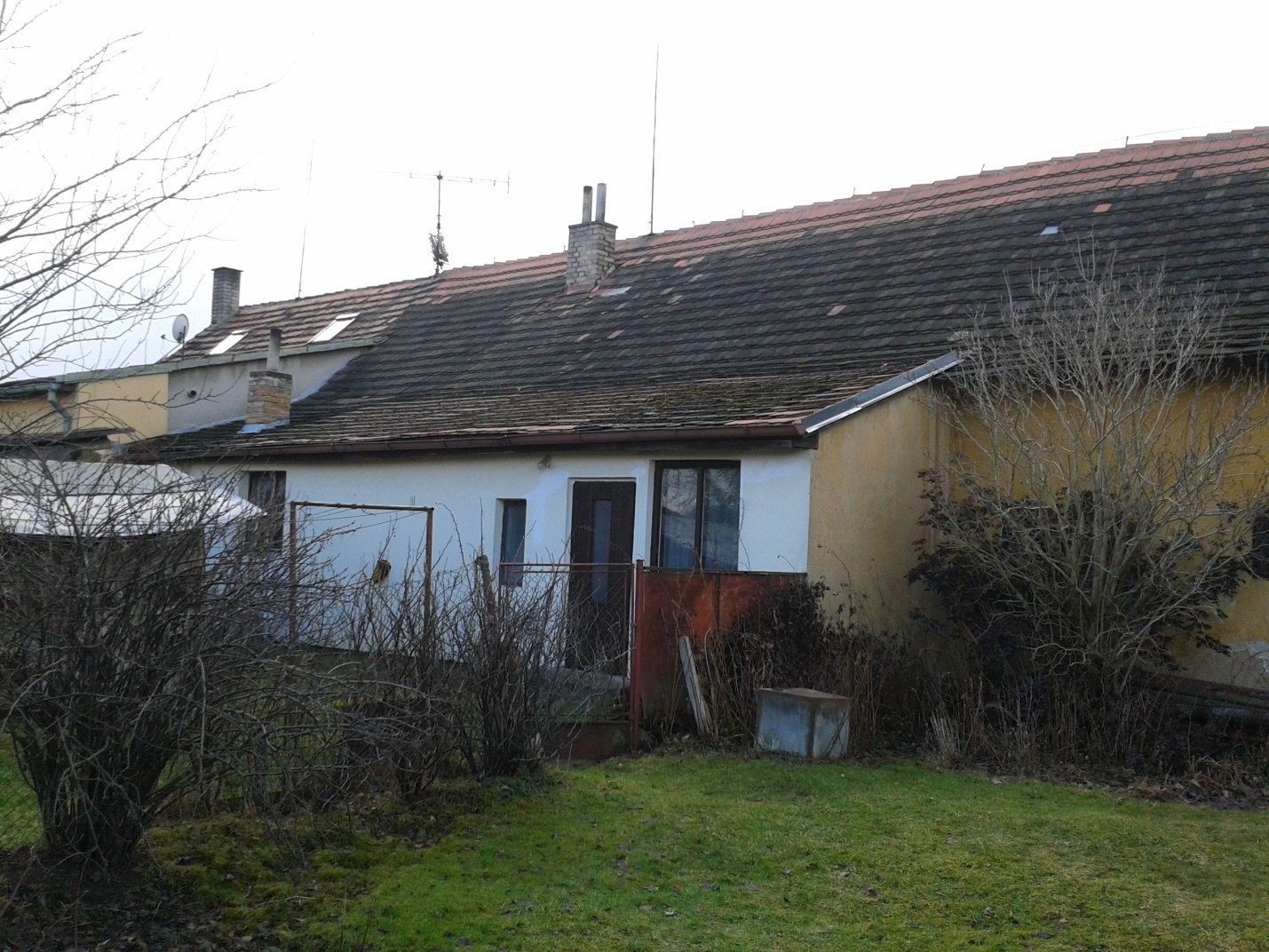 POHLED JIHOVÝCHODNÍ
Zdroj: vlastní fotografie
Navrhovaný stav
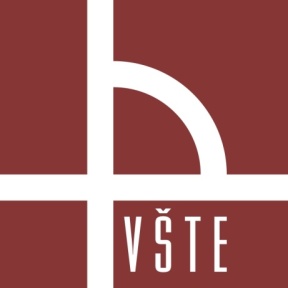 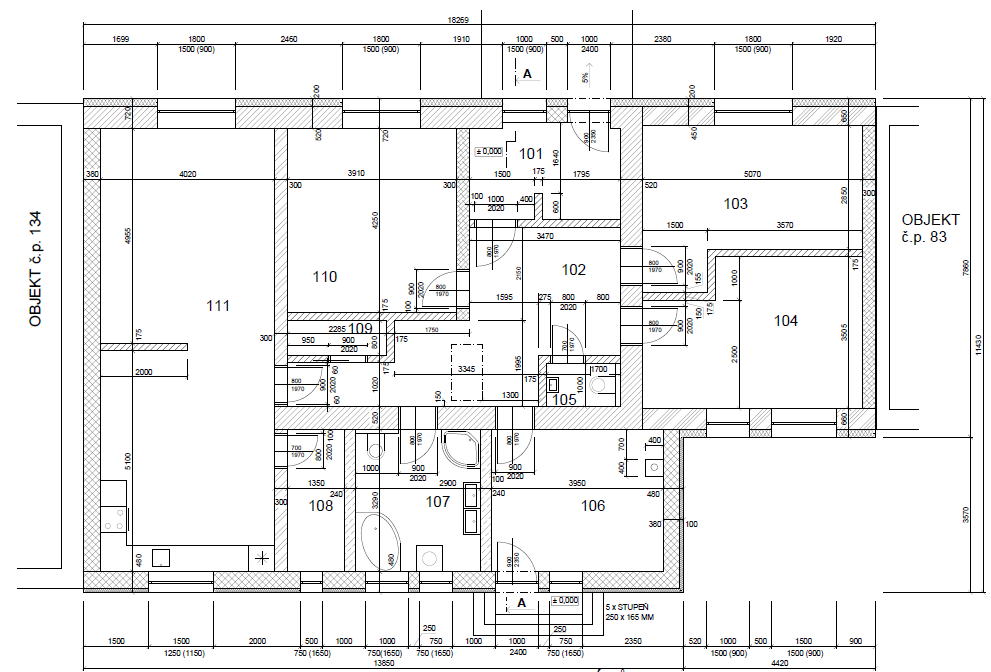 Zdroj:
vlastní zpracováníj
Navrhovaný stav
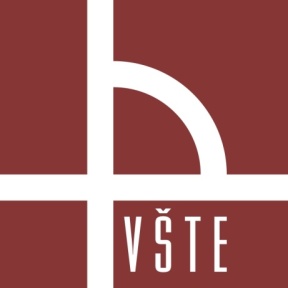 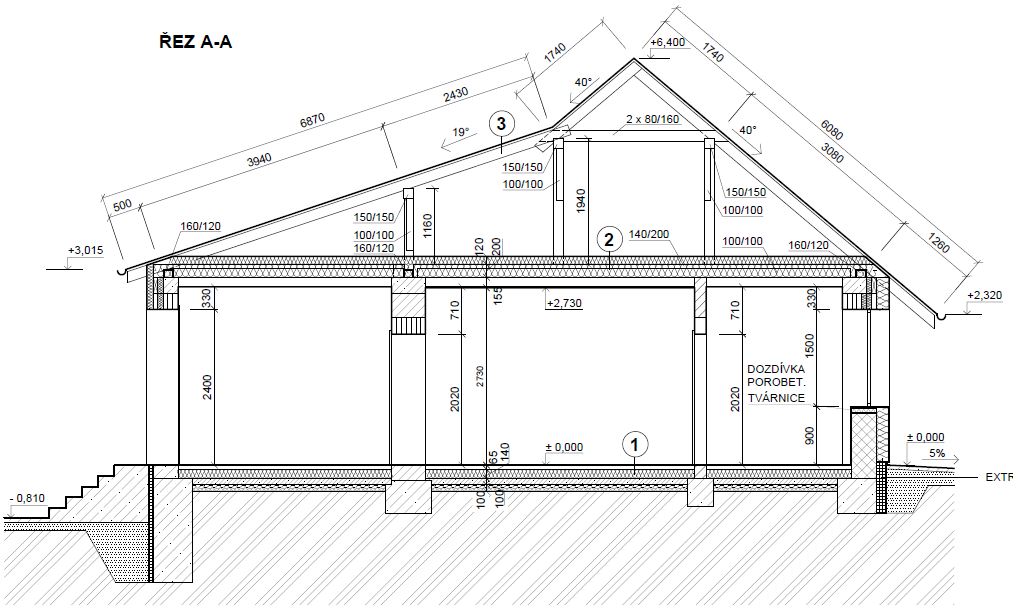 Zdroj: vlastní zpracování
Zdroj:
vlastní zpracováníj
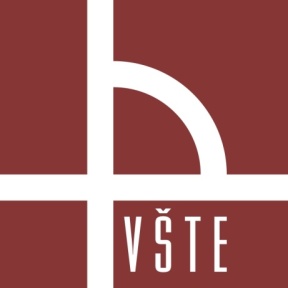 Dosažené výsledky
Zdroj: vlastní zpracování
Návrh rekuperační jednotky
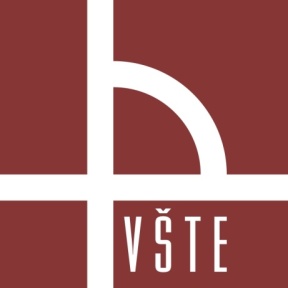 Regulus typ Sentinel Kinetic B

 max. účinnost 92 %
 pro RD do 200 m2
 systém bypass
Zdroj: vlastní zpracování
Porovnání zdrojů tepla
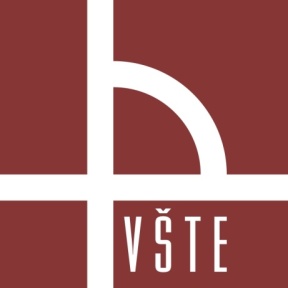 Posouzení z hlediska pořizovacích nákladů
Zdroj: vlastní zpracování
Porovnání zdrojů tepla
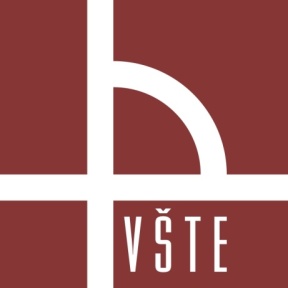 Posouzení z hlediska provozních nákladů
Zdroj: vlastní zpracování
Porovnání zdrojů tepla
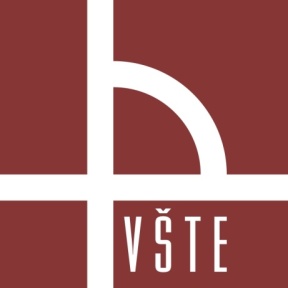 Posouzení z hlediska potřeby měrné neobnovitelné primární energie
Zdroj: vlastní zpracování
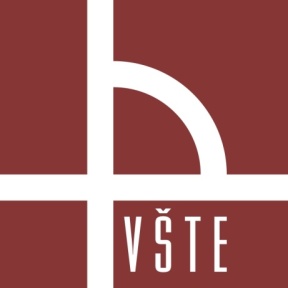 Závěrečné shrnutí
Návrh rekonstrukce objektu na nízkoenergetický

Účelné vynaložení finančních prostředků

Cíl práce byl splněn
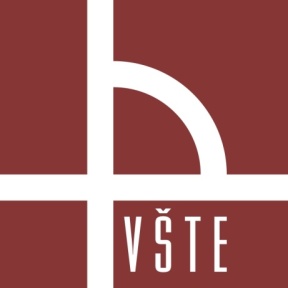 Děkuji za pozornost
Martin Dvořák, 14241
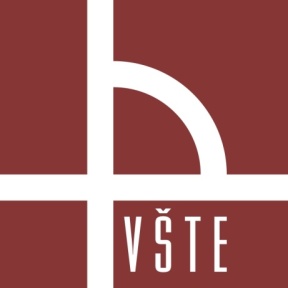 Doplňující otázky vedoucího práce
V průkazu ENB používáte ”Celkovou energeticky vztažnou plochu” a ”Celkovou podlahovou plochu”. Vysvětlete prosím výpočet těchto pojmů a jaký je mezi nimi rozdíl.

Jaká je současná situace v oblasti dotací či finančních příspěvků na rekonstrukce energeticky úsporných budov? Bylo by možné využít některou z forem dotací na navrhovaný objekt?
Využití dotace
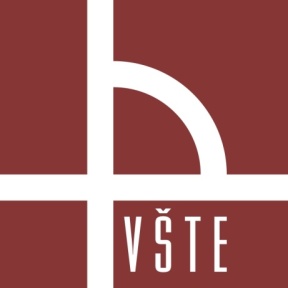 * maximální průvzdušnost obálky budovy n50 ≤ 2,5 l.h-1
Zdroj: vlastní zpracování